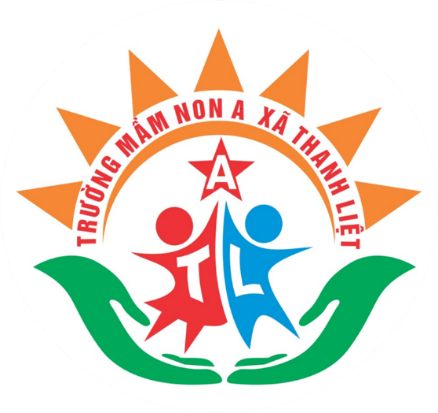 ỦY BAN NHÂN DÂN HUYỆN THANH TRÌ
TRƯỜNG MẦM NON A XÃ THANH LIỆT
SỰ KÌ DIỆU CỦA HẠT GẠO
HOẠT ĐỘNG khám phá
Cô giáo: Đặng Thị Lượng
Giáo viên lớp mẫu giáo nhỡ B1
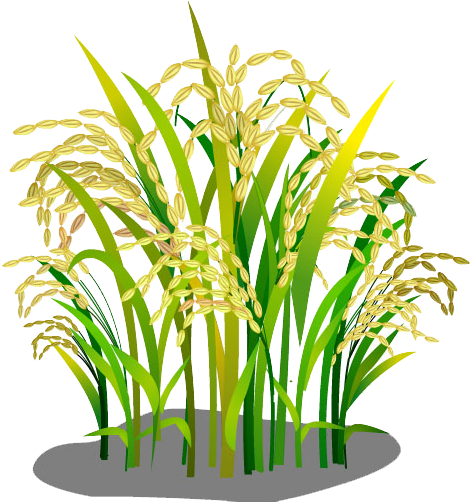 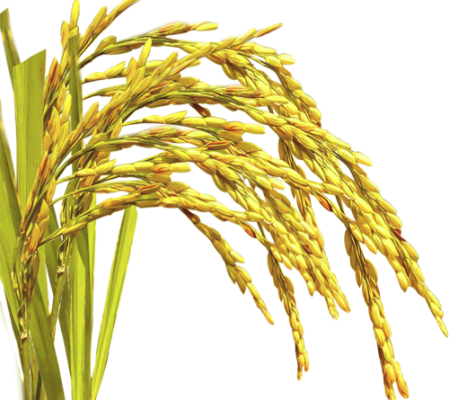 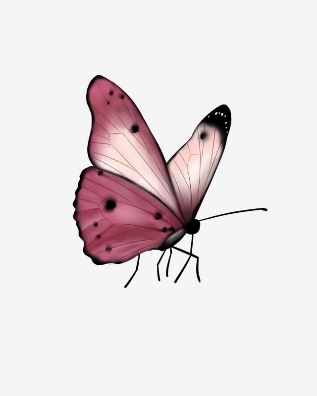 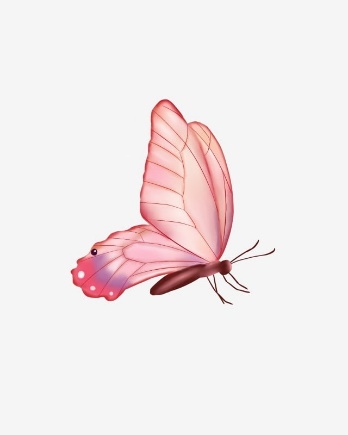 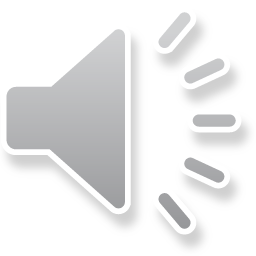 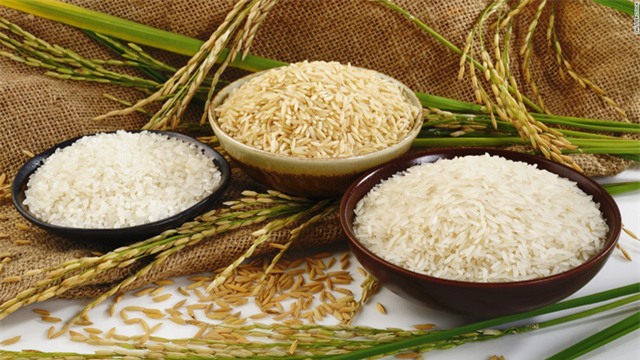 CÙNG THẢO LUẬN
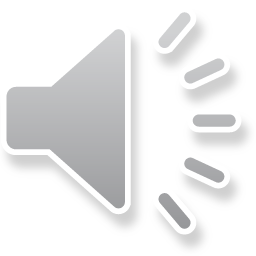 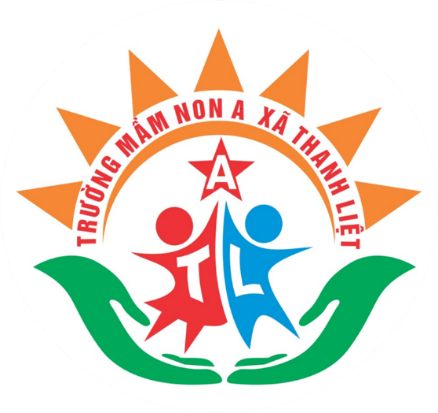 ỦY BAN NHÂN DÂN HUYỆN THANH TRÌ
TRƯỜNG MẦM NON A XÃ THANH LIỆT
SỰ KÌ DIỆU CỦA HẠT GẠO
HOẠT ĐỘNG khám phá
Cô giáo: Đặng Thị Lượng
Giáo viên lớp mẫu giáo nhỡ B1
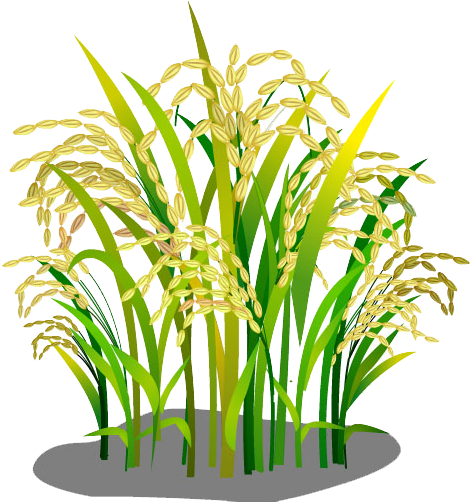 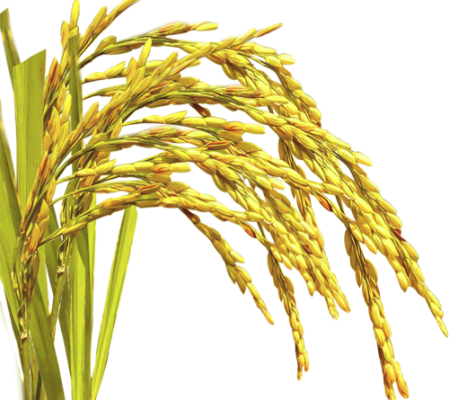 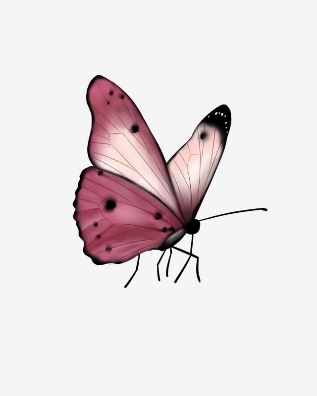 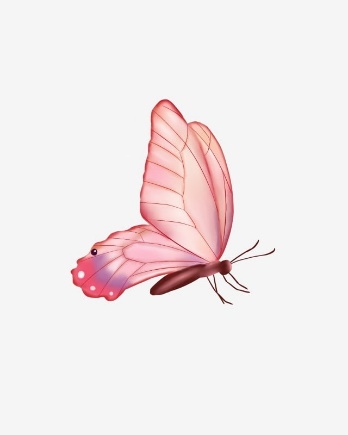 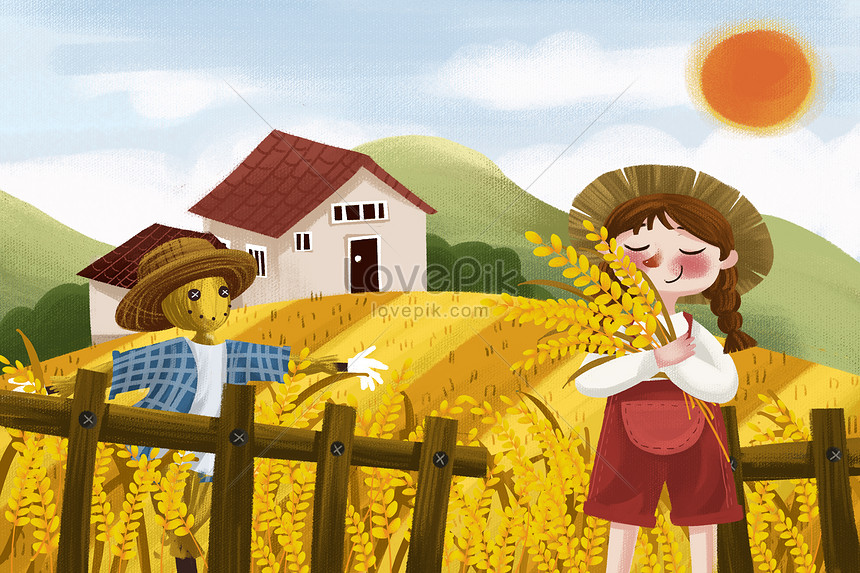 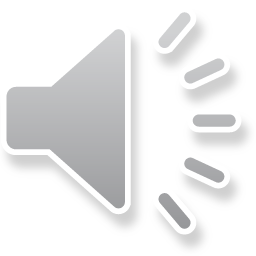